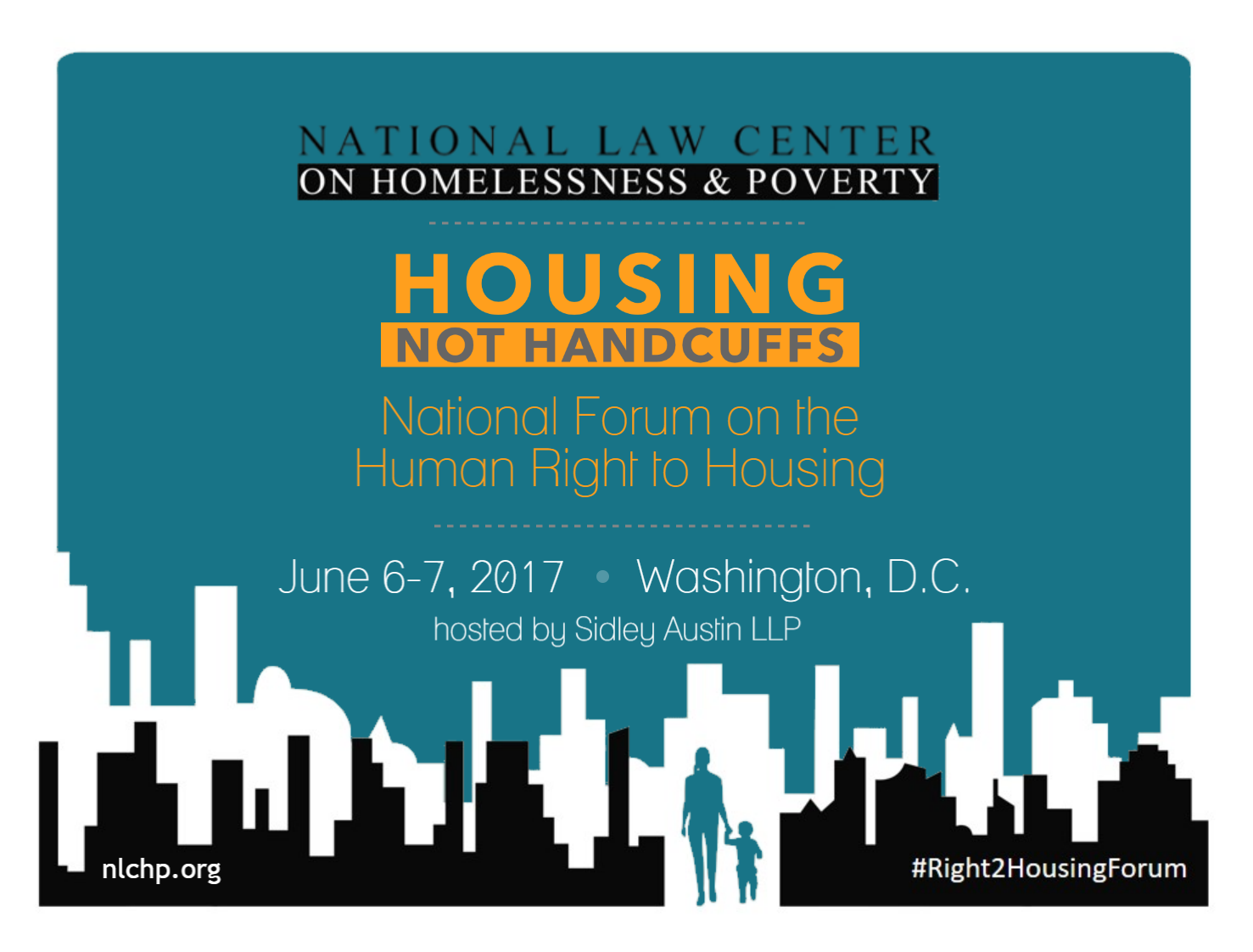 Breakouts I: Putting in Place Model Policies 
June 6
Hosted by Sidley Austin LLP
Shorten Homelessness by Stopping its Criminalization
This session will discuss model policies to address the criminalization of homelessness and best practices in getting them implemented, including state-level Homeless Bills of Rights, using homeless continuums of care to leverage power, and using litigation in coordination with other advocacy to promote positive policy change.
Shorten Homelessness by Stopping its Criminalization
Moderator: 
Eric Tars, National Law Center on Homelessness & Poverty
Panelists: 
Kirsten Anderson, Southern Legal Counsel
DeBorah Gilbert White, HerStory Ensemble
Jeff Foreman, Care for the Homeless
5th grade students from Elbert Palmer Elementary School, Wilmington, DE visit to Legislative Hall to lobby for SB 49
Care for the Homeless
Jeff Foreman
Director of Policy
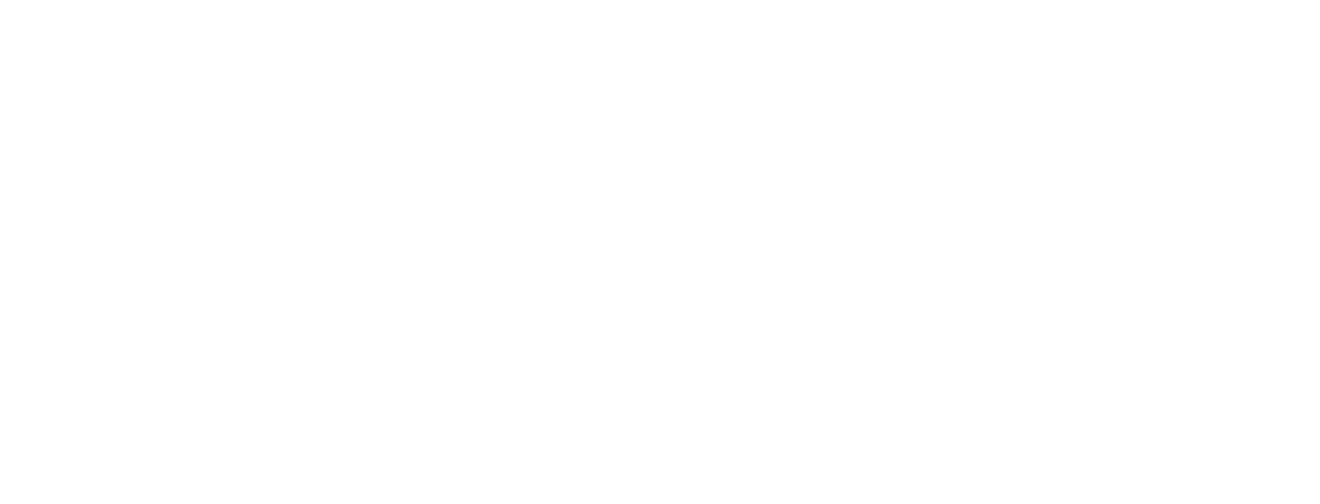 HUD Awards Funding (Typically Every Other Year)
To Local “Continuums of Care” (CoC)
That Address Homelessness in a Geographical Area 
In a Very Competitive Process through a “NOFA”
(Notice of Funding Availability)
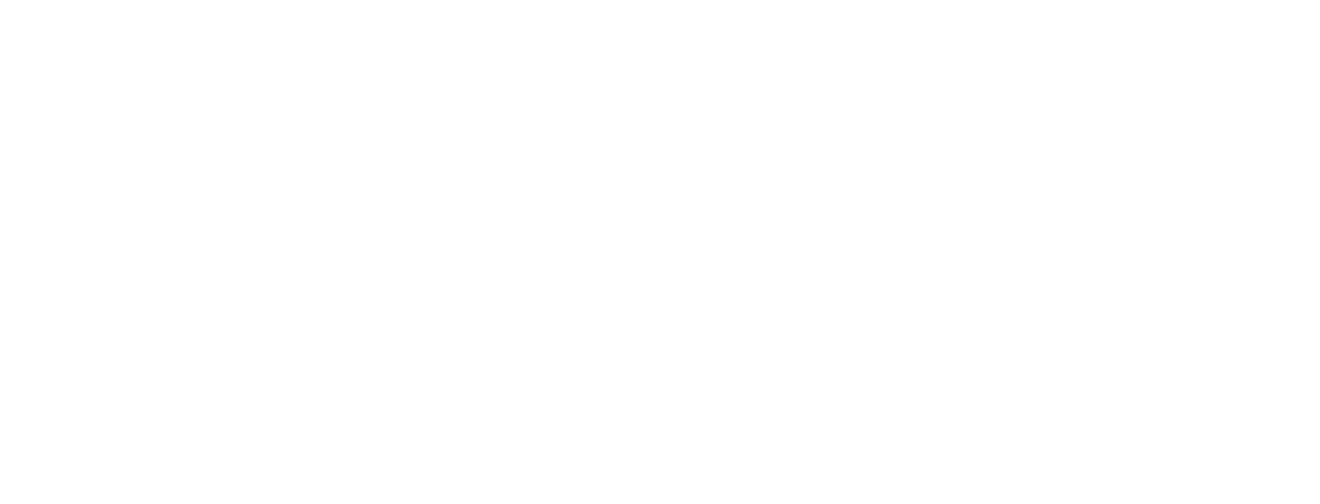 For 2017, Notice Has Been Given (2/17) to Register
Because a NOFA is Coming, Hasn’t Been Released;
*Will Again Be Competitive, Ranked Process
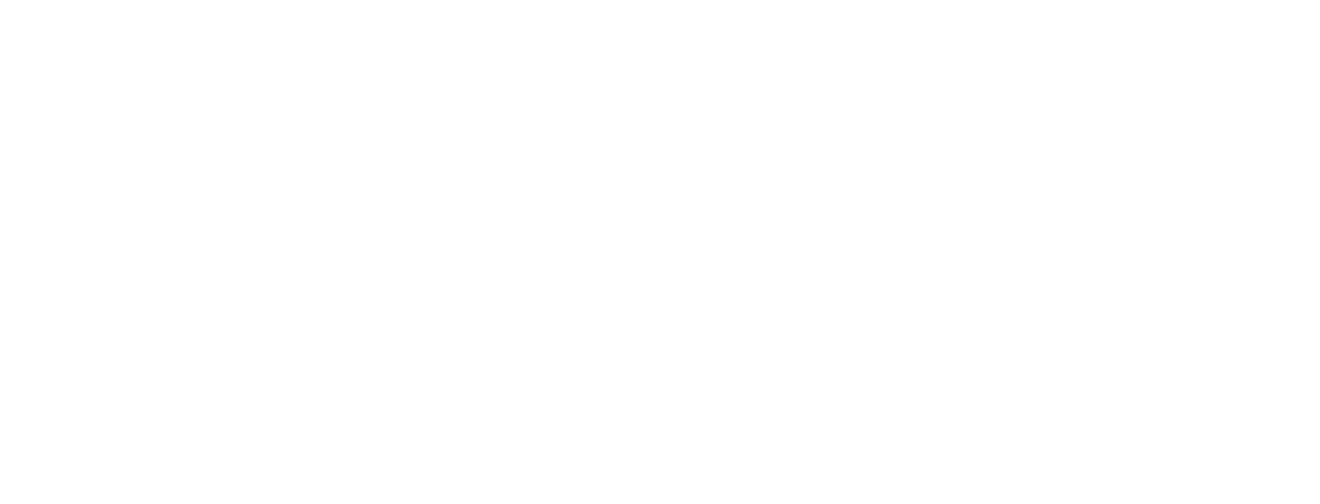 In 2015: NOFA Was For Total of $1.9 Billion 
For First Time Added CoC Requirement to “describe how they are reducing criminalization of homelessness” in their locality 
Worth 2 points in the Competitive Process
In NYC, 2 points = about $10 Million
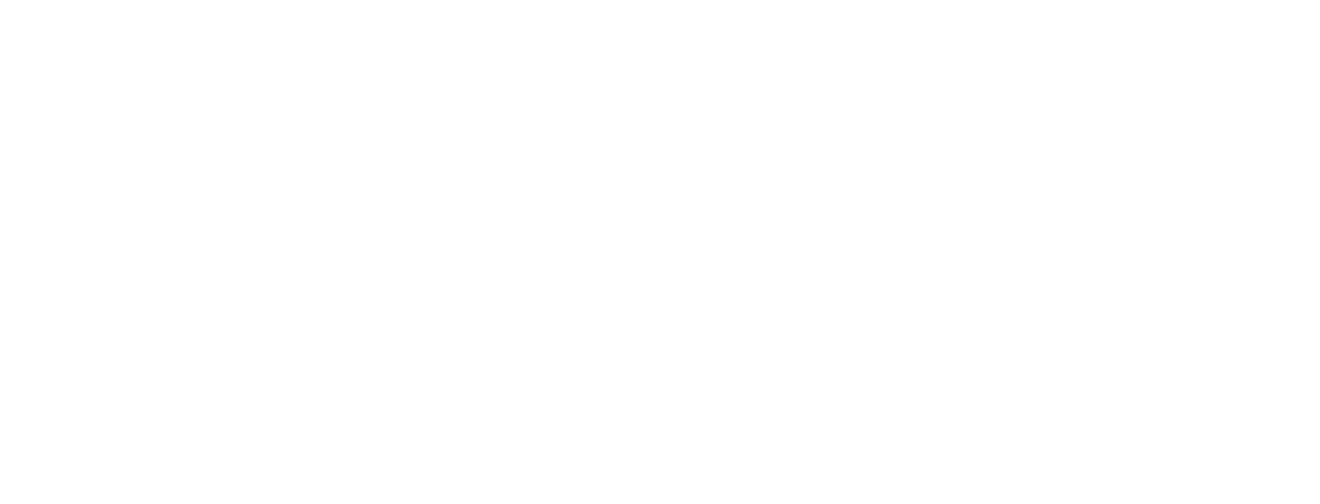 NYC Housing Not Handcuffs Steering Committee
Seeking to Use NOFA Competition to Strategically
Push for Decriminalization Progress
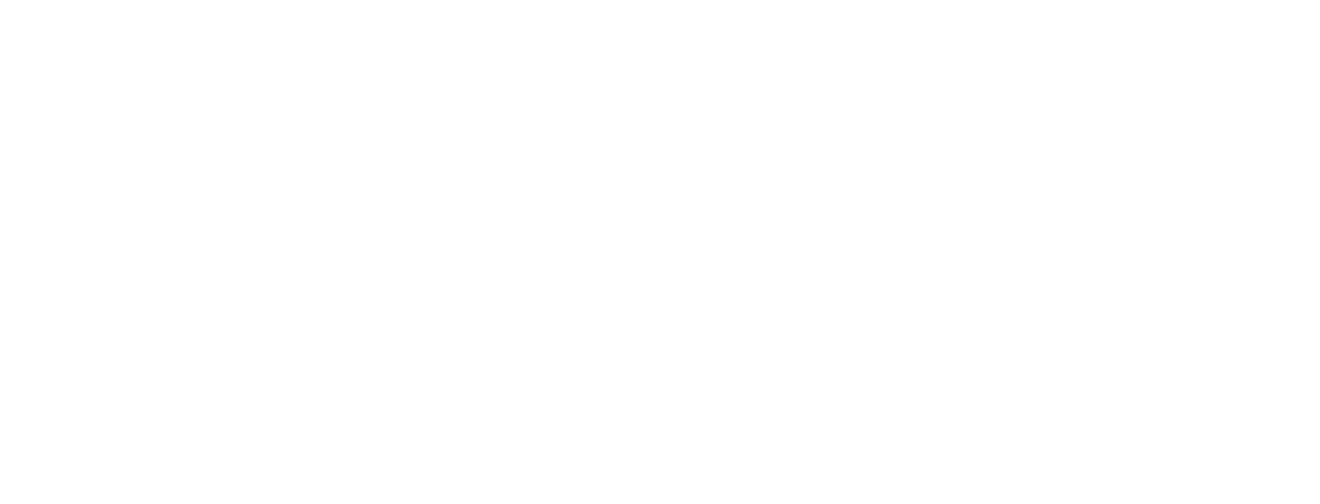 Meeting with CoC Members to Advocate for Specific Goals
With Some CoC Support, Attempt to Take Discussion to City Policymakers 
Implicit “Threat: to Publicize the Issue  or Communicate with HUD
Recognize our leverage is highest early in the process
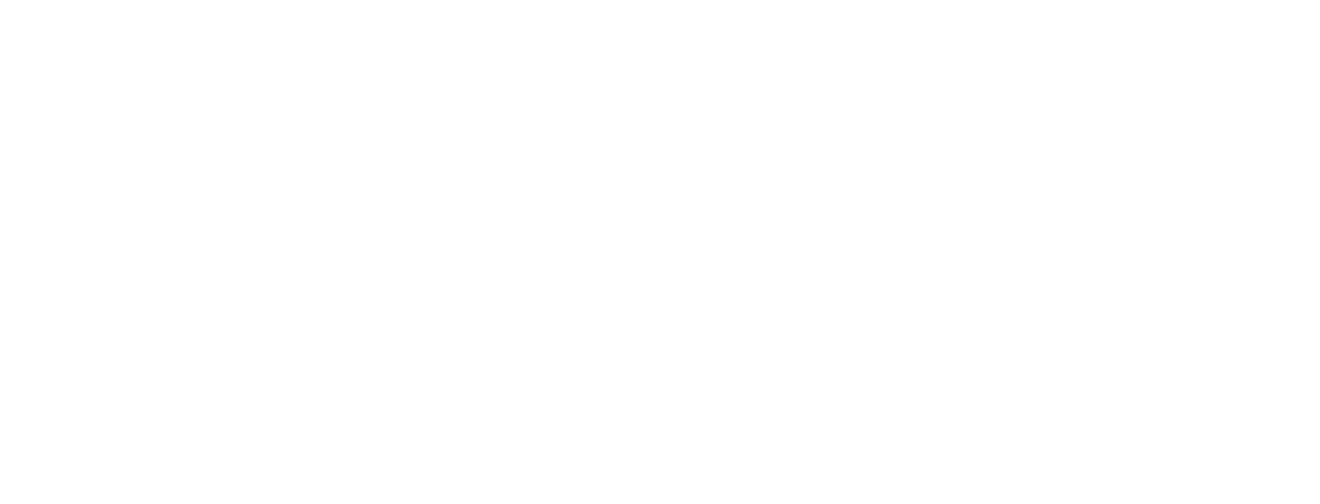 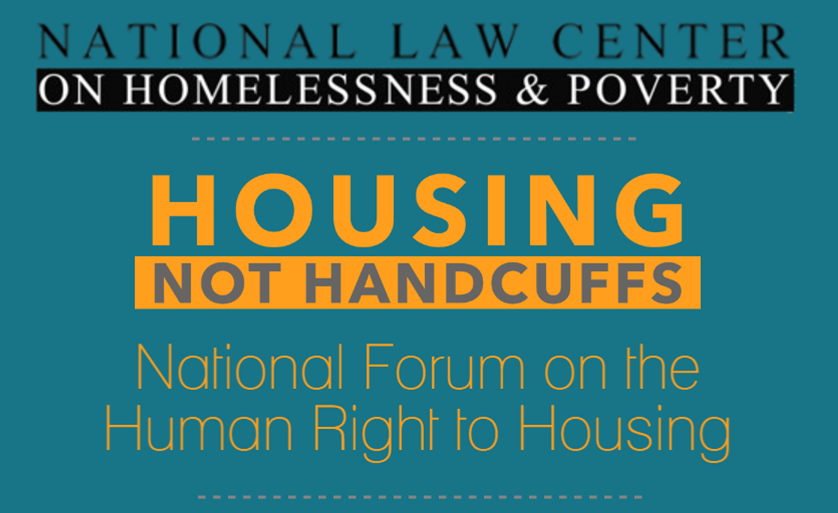 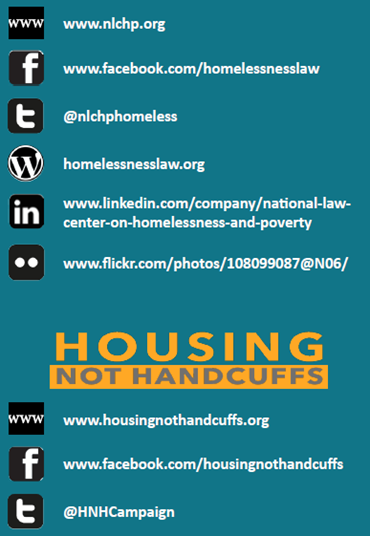 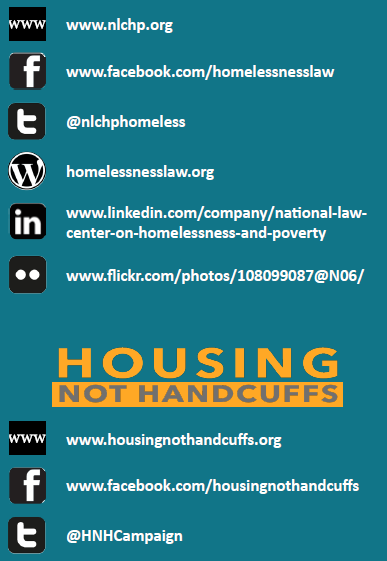